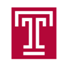 A Live-Input Demonstration System for AUTOEEGTM
Lucas Cotta, Lucas Santana, Meysam Golmohammadi, Dr. Iyad Obeid and Dr. Joseph Picone
The Neural Engineering Data Consortium, Temple University
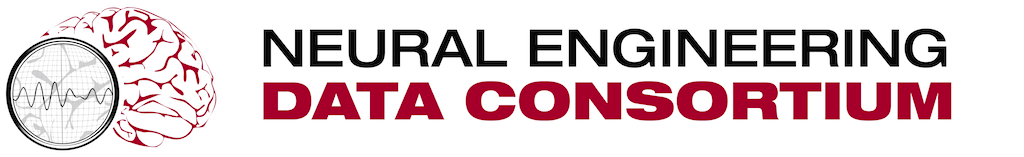 College of Engineering
Temple University
www.isip.piconepress.com
Abstract
An electroencephalogram (EEG) measures electrical brain activity along the surface of the scalp. These signals are extremely noisy making automated interpretation challenging.
We are developing a system, AutoEEGTM, that generates time-aligned markers indicating points of interest in the signal. In this project, we present a live-input demonstration system that computes and visualizes these markers.
AutoEEGTM  processes EDF files, generates annotation files, displays EEG waveforms and accepts live input. Signal processing options include selection of a montage and filtering.
The goal of this project was to add a spectrogram feature to the system and to reorganize the manner in which various views of the signal were organized.
A systematic design was developed based on the QStackedWidget implementation which made transitions between the views smooth and efficient.
Spectrograms can be powerful visualization tools for localized and characterizing transient events such as spikes and sharp waves.
Software Overview
A demonstration system was developed for AutoEEGTM that displays annotations and allows users to process new data:
















The software architecture are on an underlying Unified Modeling Language (UML) model.

On the use case view, all the possible functionalities are utilized by the actor without hierarchical access. The entries are related to each patient.

On the logical view, the user Interface contains methods for each of the features that the actors use to communicate with the system on the main class. They are mainly  three views: waveform, spectrogram and the combination of both.

On the process view the EDF reading occurs in a separated class. The data processing occurs on the main class. Each one of the views (GUI) are represented by their respective class.

The process of raw files, independent component analysis, ephoching, time frequency, bash scripting, and data exporting perfectly match with python use on this project. It runs in all systems license free.

Combined with the PYQT toolkit the application can be developed with clean design and powerful API. The PyQt includes abstractions, parallel processing, SQL databases, XML, a multimedia framework, and a rich collection of GUI widgets. Which perfect match with our application needs.

Data Acquisition
An EEG measurement represents a difference between the voltages at two electrodes. The signal is usually displayed using a montage which is essentially a differential view of the signals computed by differencing adjacent channels (use Dave J.’s view of a TCP montage)
Views
The architecture was specifically changed to accommodate multiple views. The used of the QStackedWidget makes it easy to switch between the different views in the application. 

Following the MVC architecture, all the views are generated and stacked on the application start. Only one widget is visible at a time and they fade according to the user choice. 

The views transitions occurs effortless among each other with a low computational cost and high usability, making the user experience intuitive, fast and with simple navigation.









The application offers different views according to the needs. Waveform, spectrogram and montage. Those views contain specific approaches that facilitates the understanding of the patient data without massive work from the neurologist's end.

















The class responsible handle the selection of the visible sub widget that should slide in. Whenever this is called, the currently shown sub-widget is smoothly shifted out.
Examples
Labeling:
















Changing sensitivity:
















The impact of different views, with different labels, time scaling, sensitivity makes an enormous improvement on the diagnoses' speed. With a user-friendly interface and visual tools as spectrogram, the analysis can be deployed faster by the doctors and more pertinence, once that the machine learning can evaluate and interpreter a huge amount of data in a short period of time.
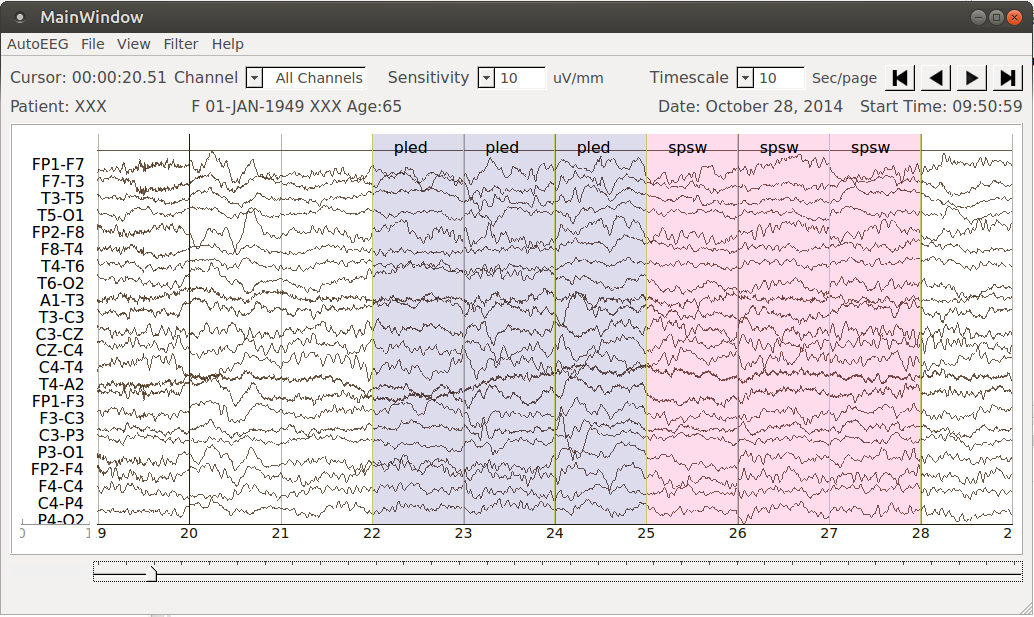 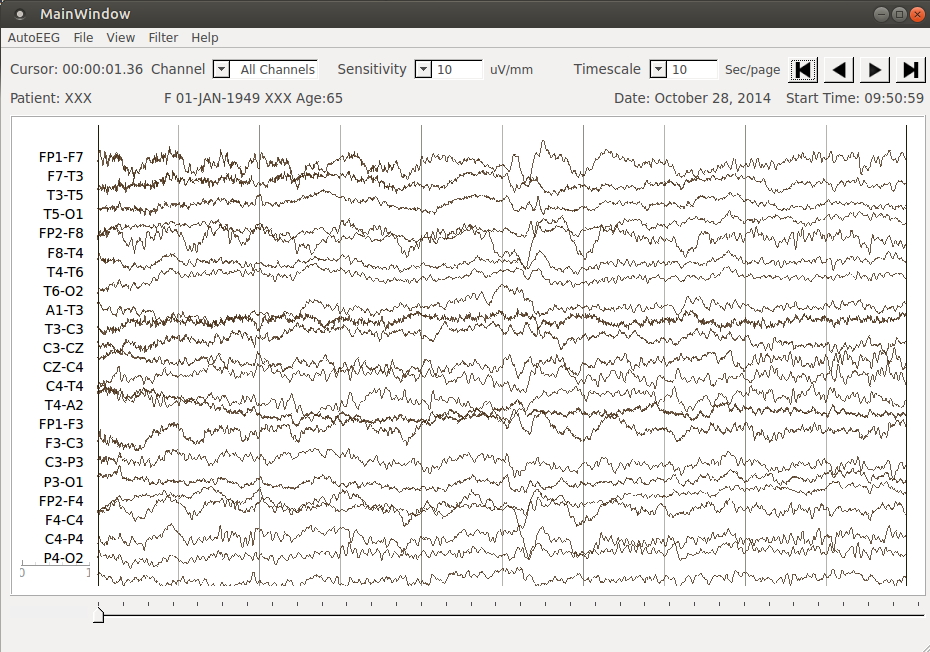 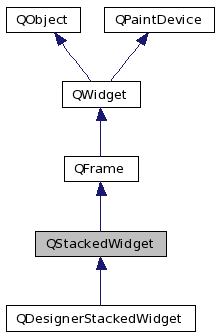 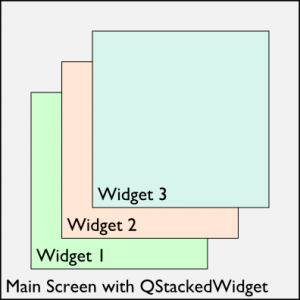 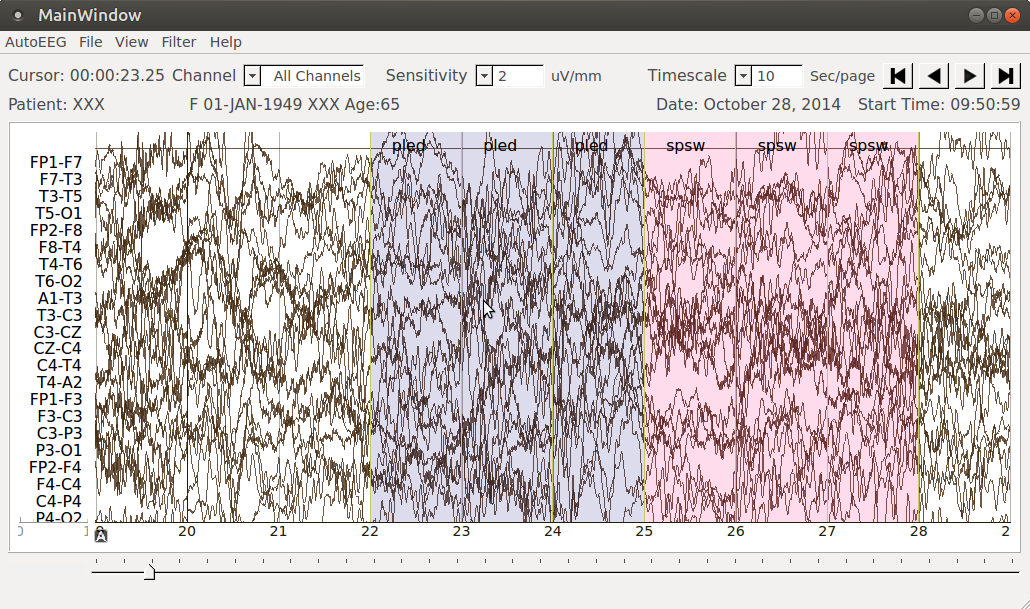 Introduction
There are several open source tools to visualize EEG signals including EDFBrowser and a MATLAB extension:
Our AutoEEG demonstration system is a cross-platform visualization tool developed in Python based on the PyQt graphics libraries.
This tool displays annotations and accepts live inputs. Users can interact with the data by controlling a variety of configuration parameters including the montage, filters, time scales and sensitivities.
The annotated signal makes EEG data searchable, allowing neurologists to read EEGs more quickly.
Commercial tools support limited frequency domain analysis including spectral slices and spectrograms:
[… show a picture here of  existing frequency display tools for NicVue. Meysam and Silvia can help with that….]
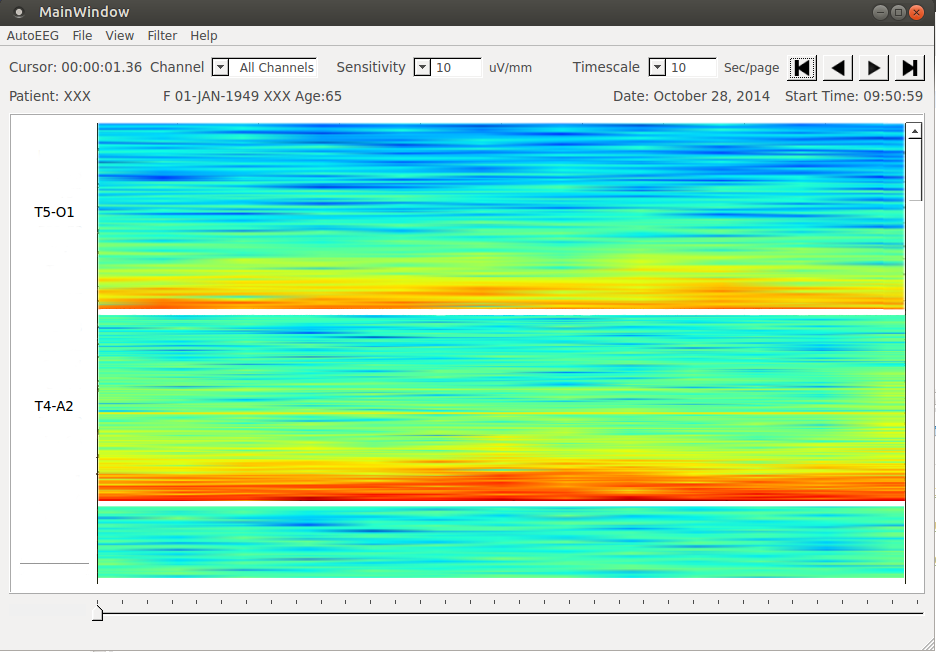 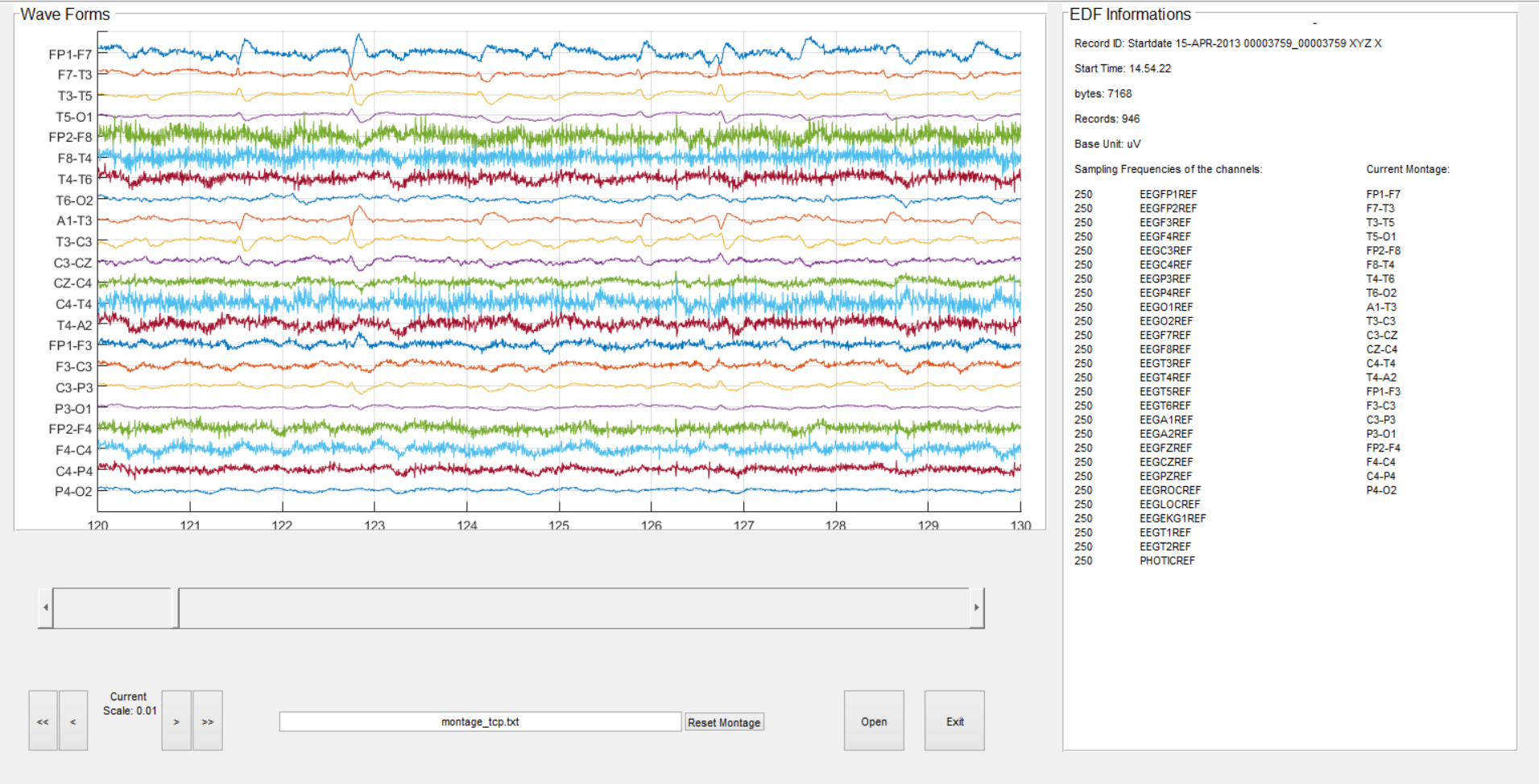 Summary
Some functions such as printing the EEG waveforms were implemented and the new architecture of views allows for different system's views.

The spectrogram function generated from each channel can be used as a visual tool for quick analysis.

Changing the application structure from different views can be added without big modifications on the code, from now. The re-usability is very high.

Acknowledgements
This research was also supported by the Brazil Scientific Mobility Program (BSMP) and the Institute of International Education (IIE).
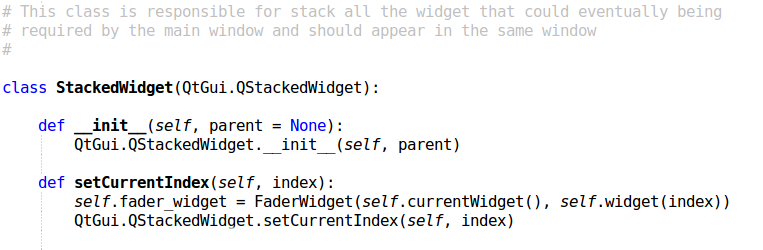 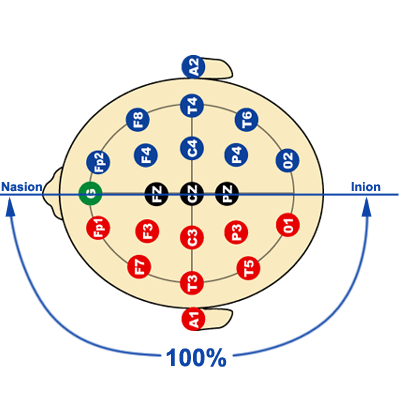 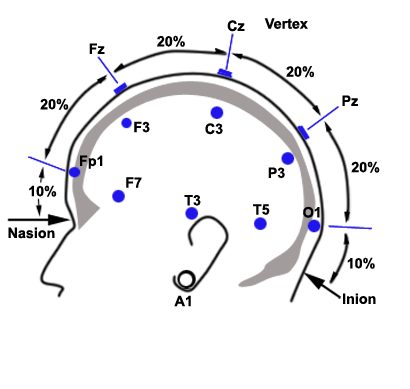